Richard M. Nixon
Nixon Years
Electoral Realignment
Nixon’s Administrative Presidency (Decision making)
Problems with Nixon’s Style
Watergate (next slideshow)
1. Electoral RealignmentEnd of New Deal Coalition?
IN
African-Americans
Union members
Urban North
Immigrant/newer ethnic groups
Farmers
OUT
Democratic South
The South Defects
Civil Rights Achievements and failures
Expansion of Federal Power
Viet Nam
1880: James Garfield (R) VictorySouth is Democratic
1900: William McKinley (R) VictorySouth is Democratic
1920: Warren Harding (R) VictorySouth is Democratic
404-127 EV over James Cox/FDR
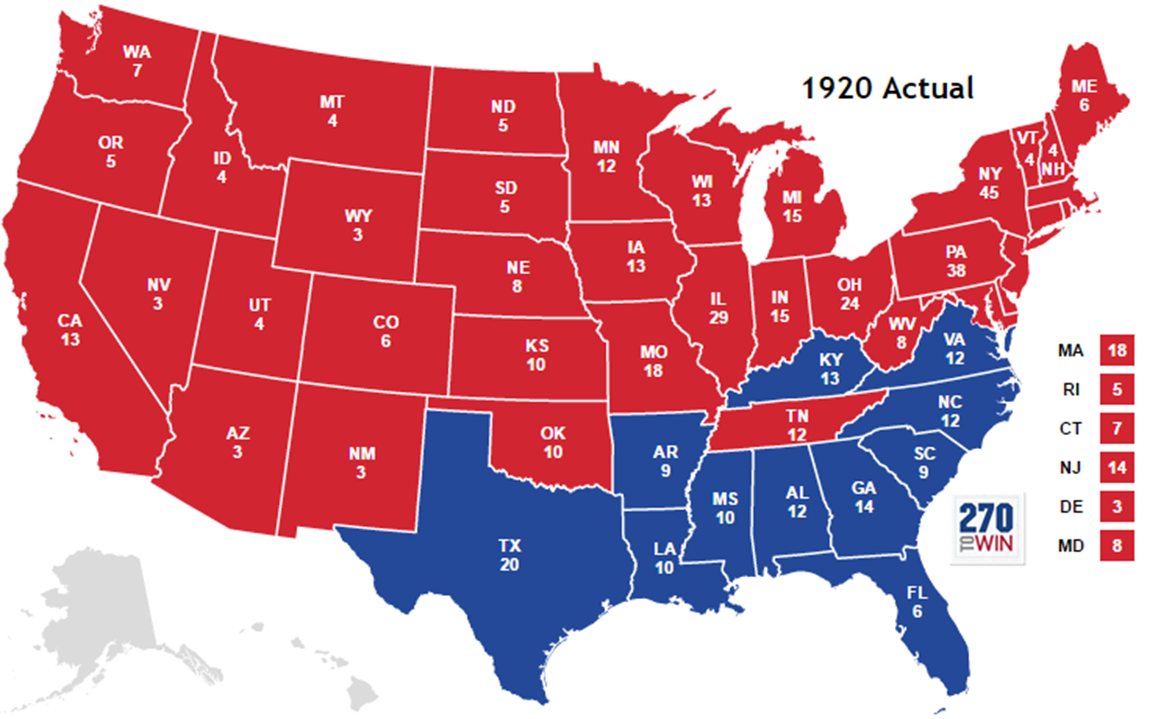 1932: FDR (D) VictorySouth is Democratic
1948: Truman (D) VictorySouth is Democratic; 39 EV for Strom Thurmond (D) running to re-segregate the US armed forces
1952: Eisenhower (R) VictorySouth is Democratic
1956 Eisenhower AgainSouth is Democratic
South Still Doesn’t Like Ike
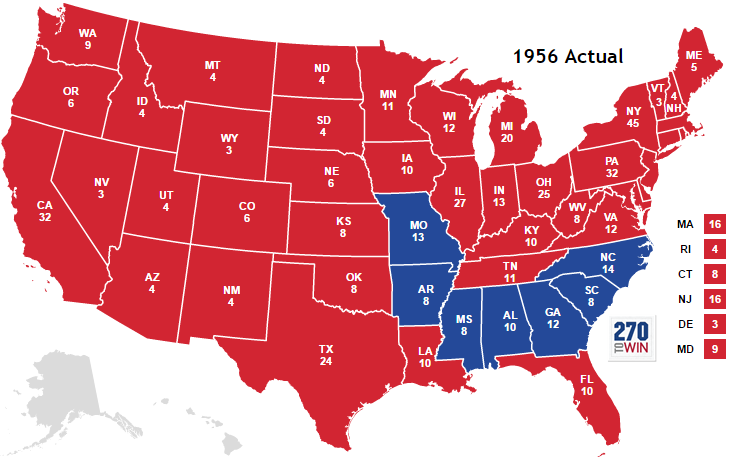 1960: JFK over NixonSouth is Democratic
1964: LBJSouthern states go for Goldwater
1968 Democratic Race
Sen. Gene 			RFK 			VP Hubert
McCarthy 	 					Humphrey
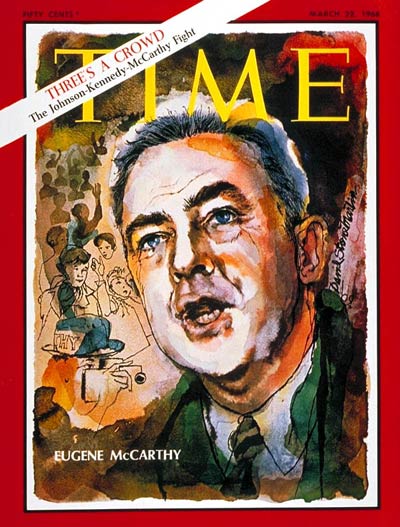 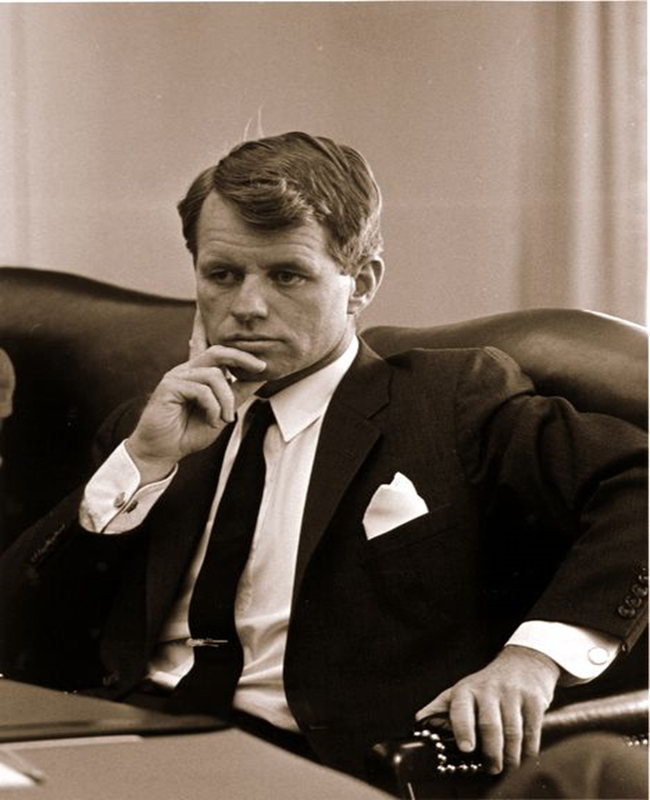 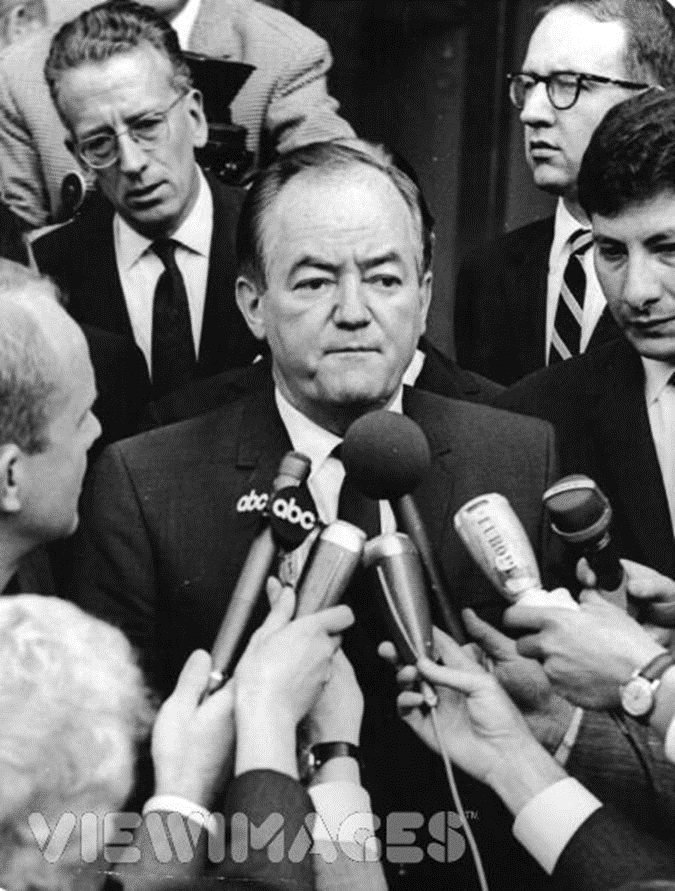 1968 Democratic Convention
George Wallace
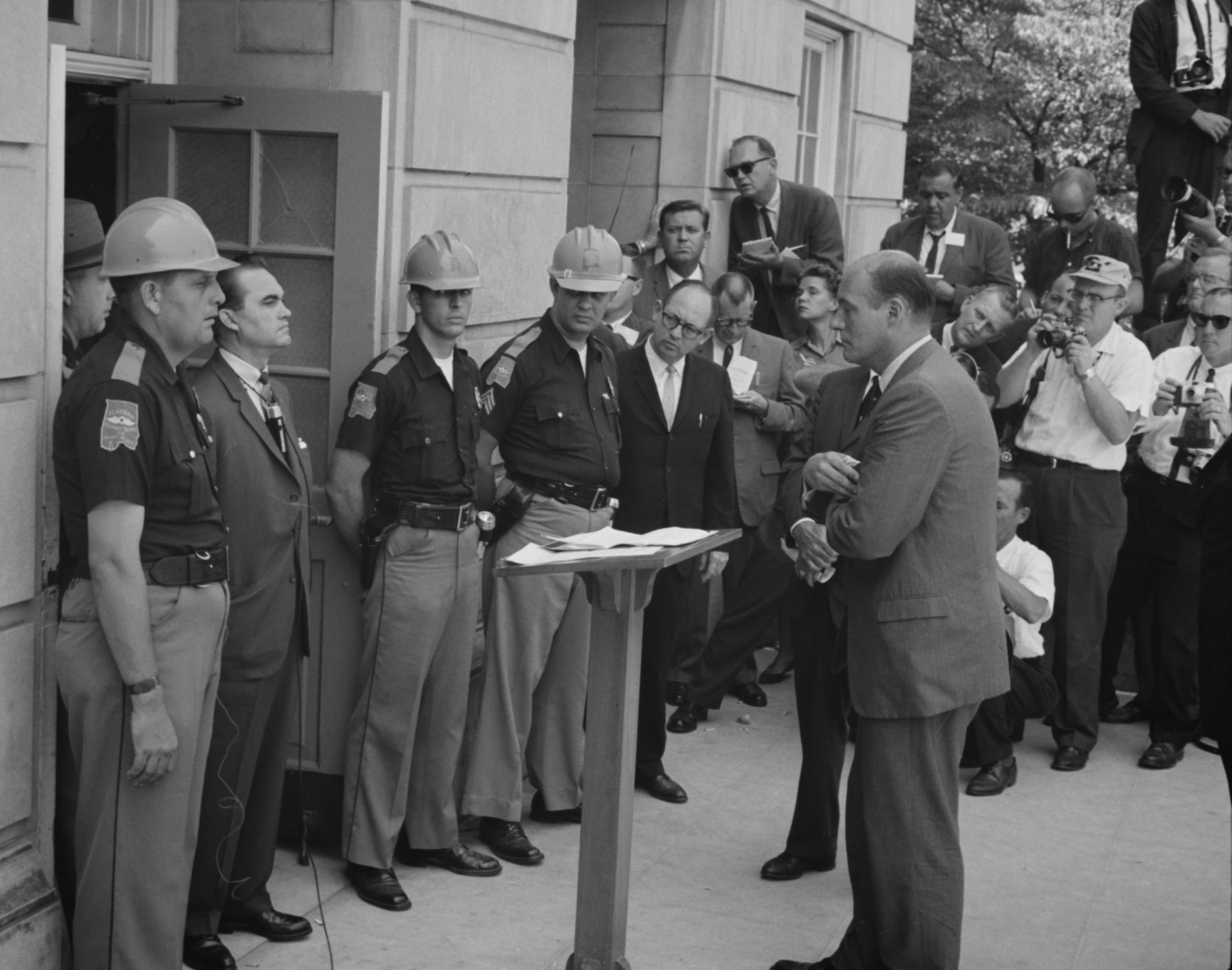 Nixon/Agnew
Quiet Americans
Silent Majority
Southern Strategy
Law and Order
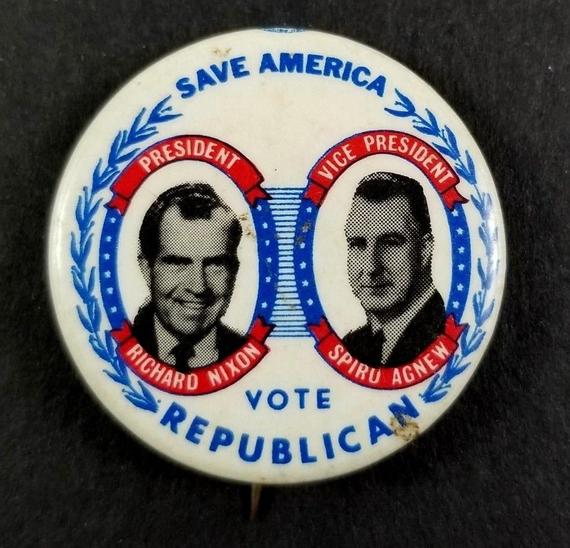 1968Nixon (R) over Humphrey (D)
And Wallace
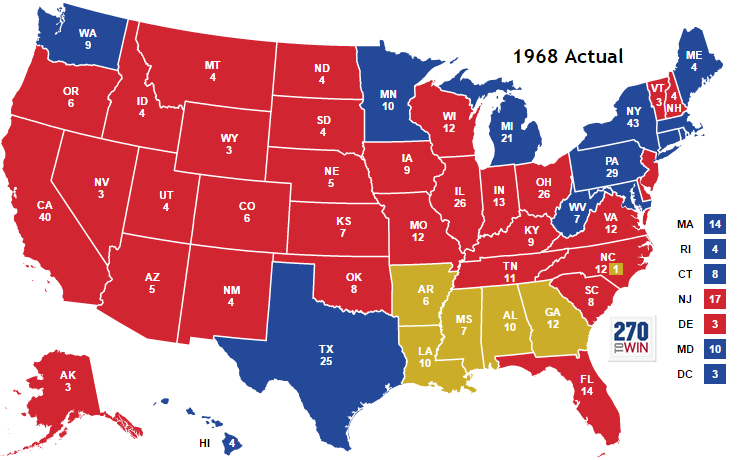 1972Nixon over George McGovern
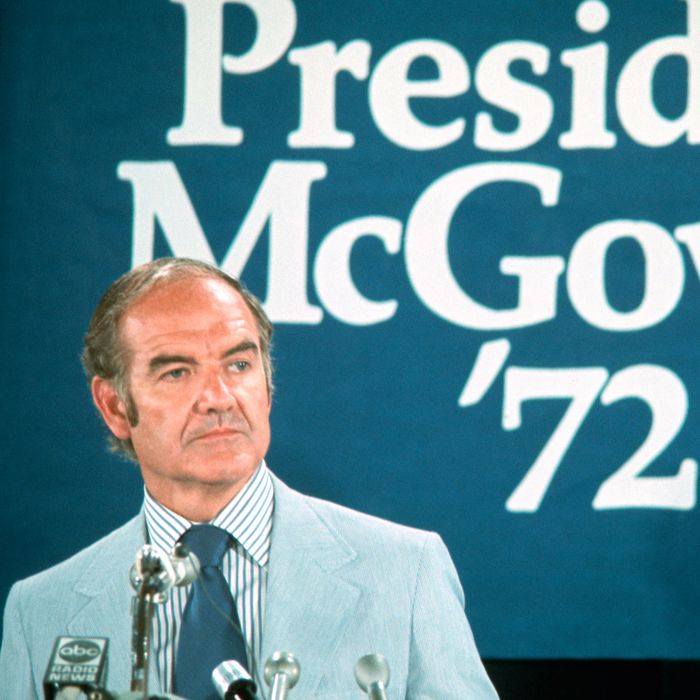 2. RN’s Administrative Presidency
White House
		

				Appointee

				   Career
John Ehrlichman: Domestic Council
Henry Kissinger: NSC Staff
H. R. Haldeman: Chief of Staff
Problem with Nixon’s Style
Cabinet Government?
Isolation
Feeding Nixon’s Flaws
1. Cabinet Government?
William Rogers
Secretary of State 1969-1973
George Romney
Secretary of HUD
1969-1973
2. Isolation
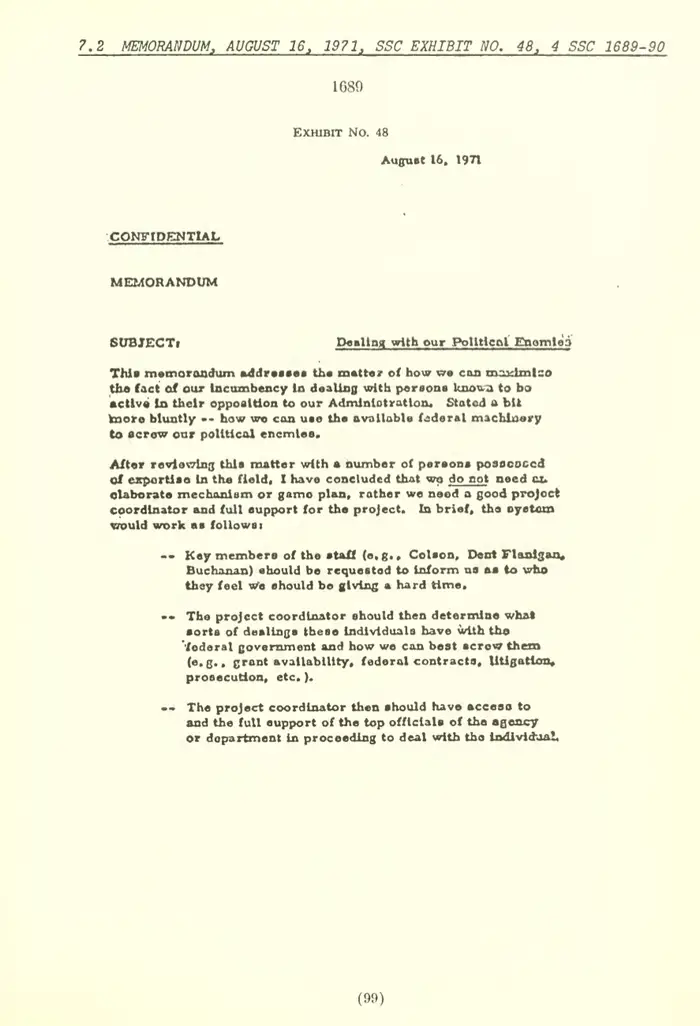 Line vs. Staff
Nixon’s Enemies List


Read quote from
the first paragraph
3. Feeding Nixon’s Flaws
“Checker’s” Speech
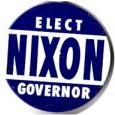 Nixon’s Success and a 49 State Victory in 1972
Ending the Vietnam War
Détente with USSR
Opening to China
EPA
Great Society
spending
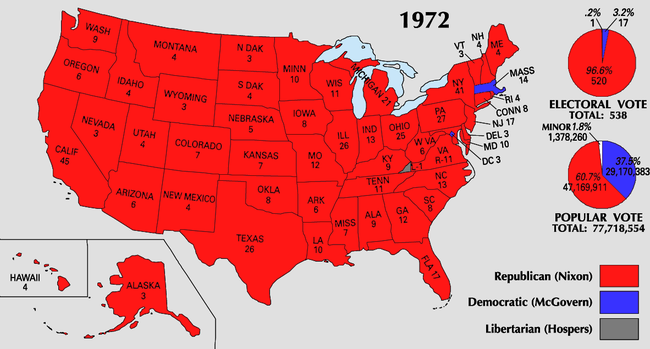